Workshopmáme na to?
Stručně o consequ
Na trhu od roku 1994

Objem obhospodařovaných aktiv více než 178 miliard Kč 

Specialista na konzervativní dluhopisové a alternativní investice, ale také akcie
500 000 klientů 

Přes 20 let zkušeností s péčí o volné prostředky českých měst a obcí

Česká společnost, hlavní akcionáři v ní stále působí na vedoucích pozicích
2
Vývoj objemu obhospodařovaných aktiv v jednotlivých letech (mld. CZK)
3
Žebříček největších asset managerů v čr podle akat
4
rEFERENCE
Města a obce
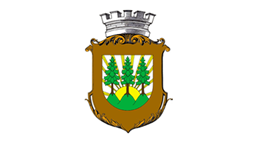 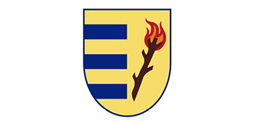 Obec Čestlice		      Město Tanvald	     					

   Státní podniky a zákonem zřízené subjekty
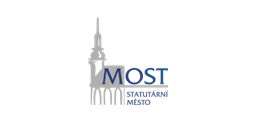 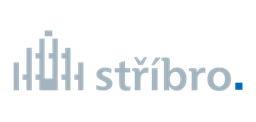 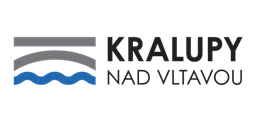 Město Stříbro	                             Město Most                                 Město Kralupy nad Vltavou
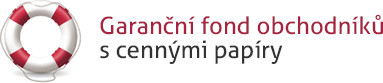 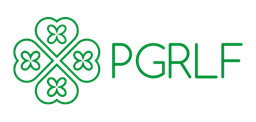 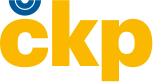 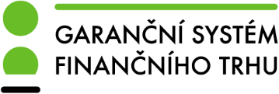 Garanční fond obchodníků s cennými papíry
Česká kancelář pojistitelů 	   Garanční systém finančního trhu      Podpůrný a garanční rolnický a lesnický fond
Podniky a bytová družstva
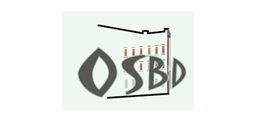 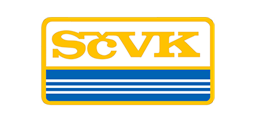 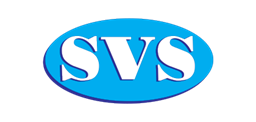 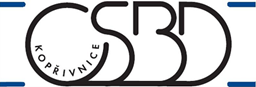 Nejedná se o plný výčet našich klientů, ale pouze o ty, kteří nám dali souhlas k uvádění jejich jmen v našich marketingových materiálech.
Více informací naleznete na našem webu v sekci Wealth Management.
5
Graf vývoje nominální a reálné úrokové sazby
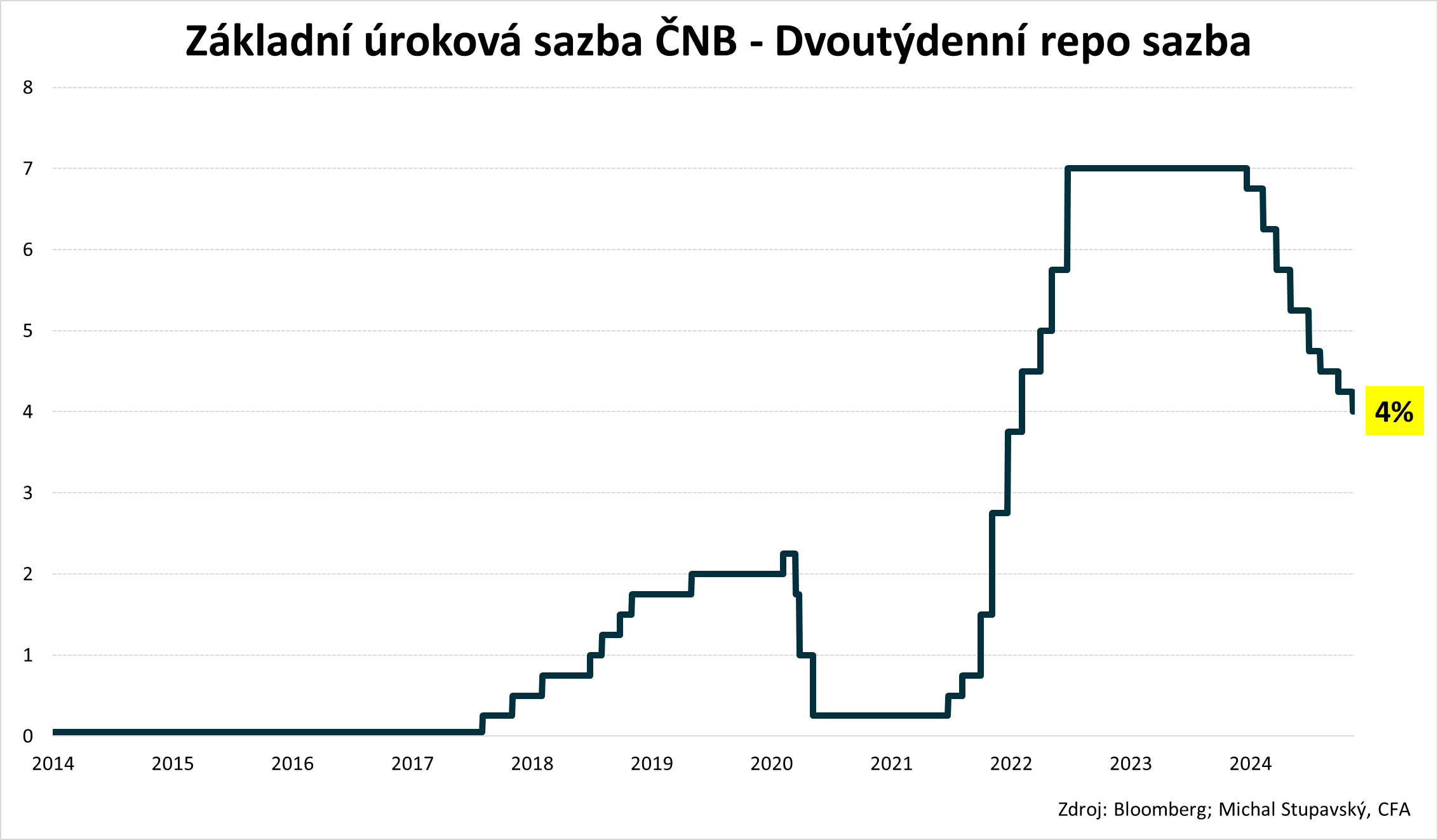 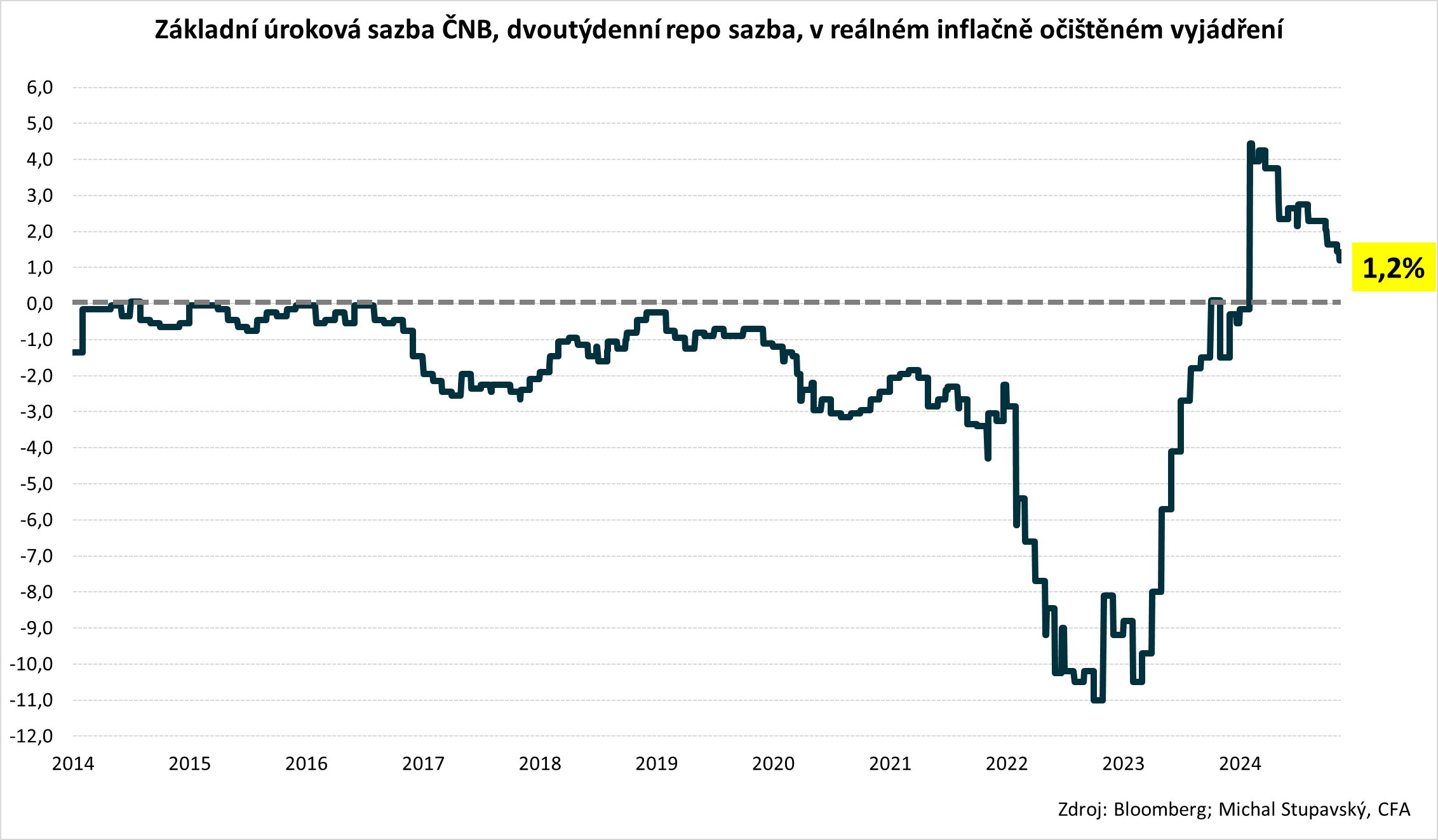 6
LEKTOŘI DNEŠNÍHO WS + vzácný host
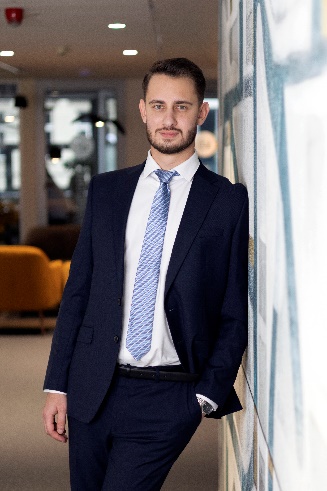 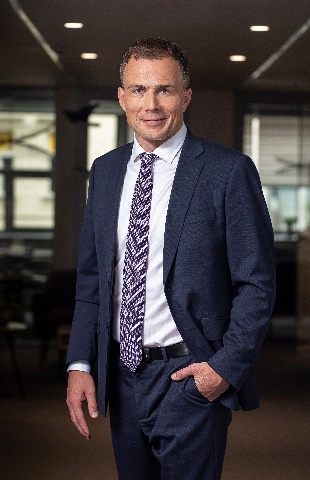 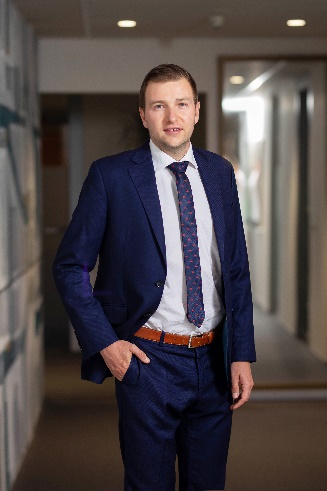 David Kufa
Head of Wealth Management

kufa@conseq.cz
Jan Janda
Relationship Manager

jan.janda@conseq.cz
Michal Král
Senior Relationship Manager

michal.kral2@conseq.cz
7
Investování obce
Spolupráce s Conseq od roku 2011
První investice s nižší částkou
První investice v horizontu do 4 let (volební období)
První propad a obavy 2013
Uklidnění a další spolupráce
Dnes dlouhodobý horizont investování
Mix finančních produktů s různou dobou splatnosti
Částečná rychlá likvidita
Diverzifikace rizika
8
Monitorování a úprava portfolia
Péče o zákazníka - zástupce investiční společnosti navštěvuje obec osobně dle potřeby
Finanční portfolio je pravidelně sledováno a případně upravováno
Díky správnému rozložení do produktů jsme ustáli i vysokou inflaci
Nenechávejte finanční prostředky obce ležet na běžném účtu, vaše peníze můžou pracovat.
9
Rozložení finančních prostředků obce
10